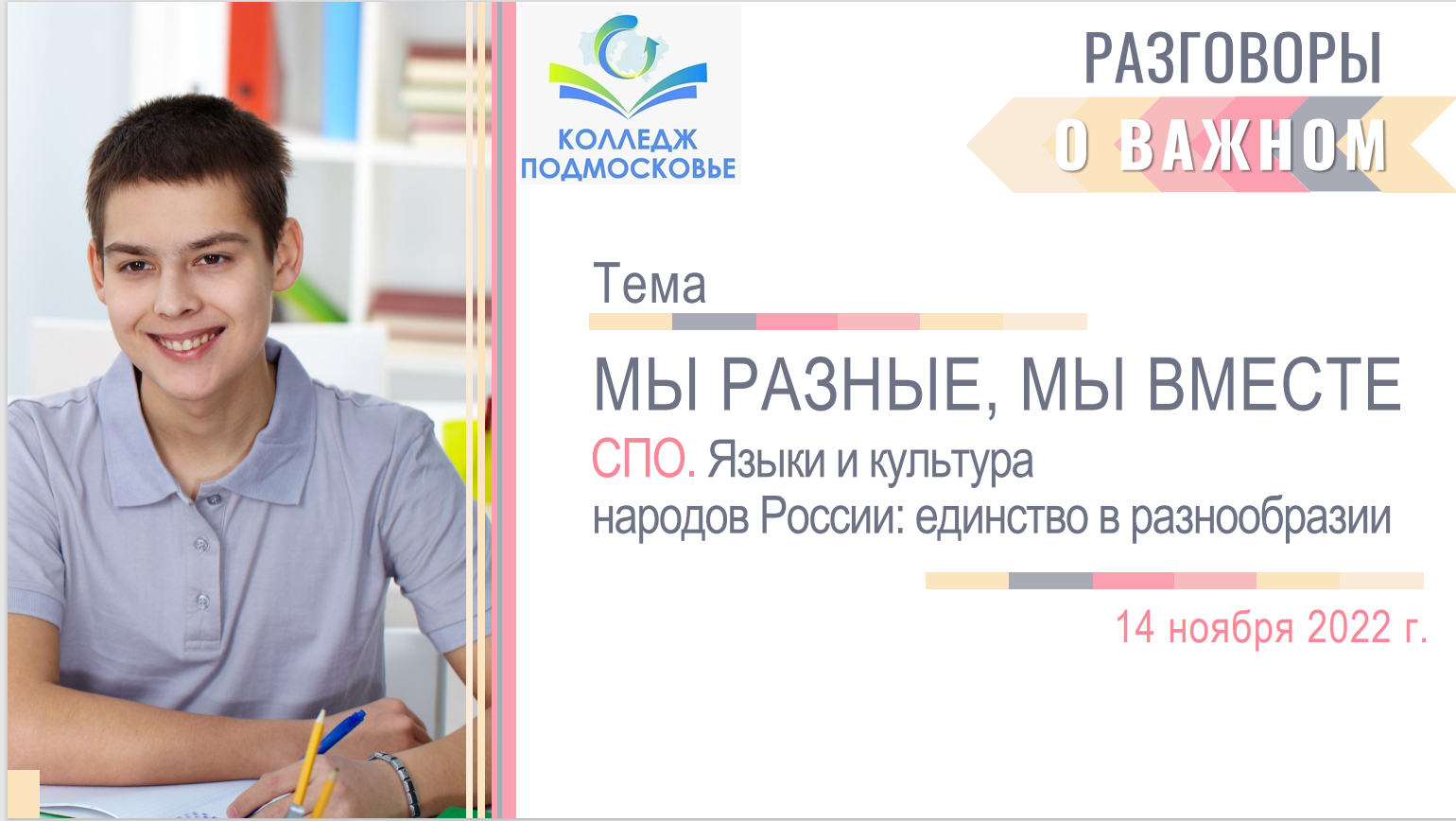 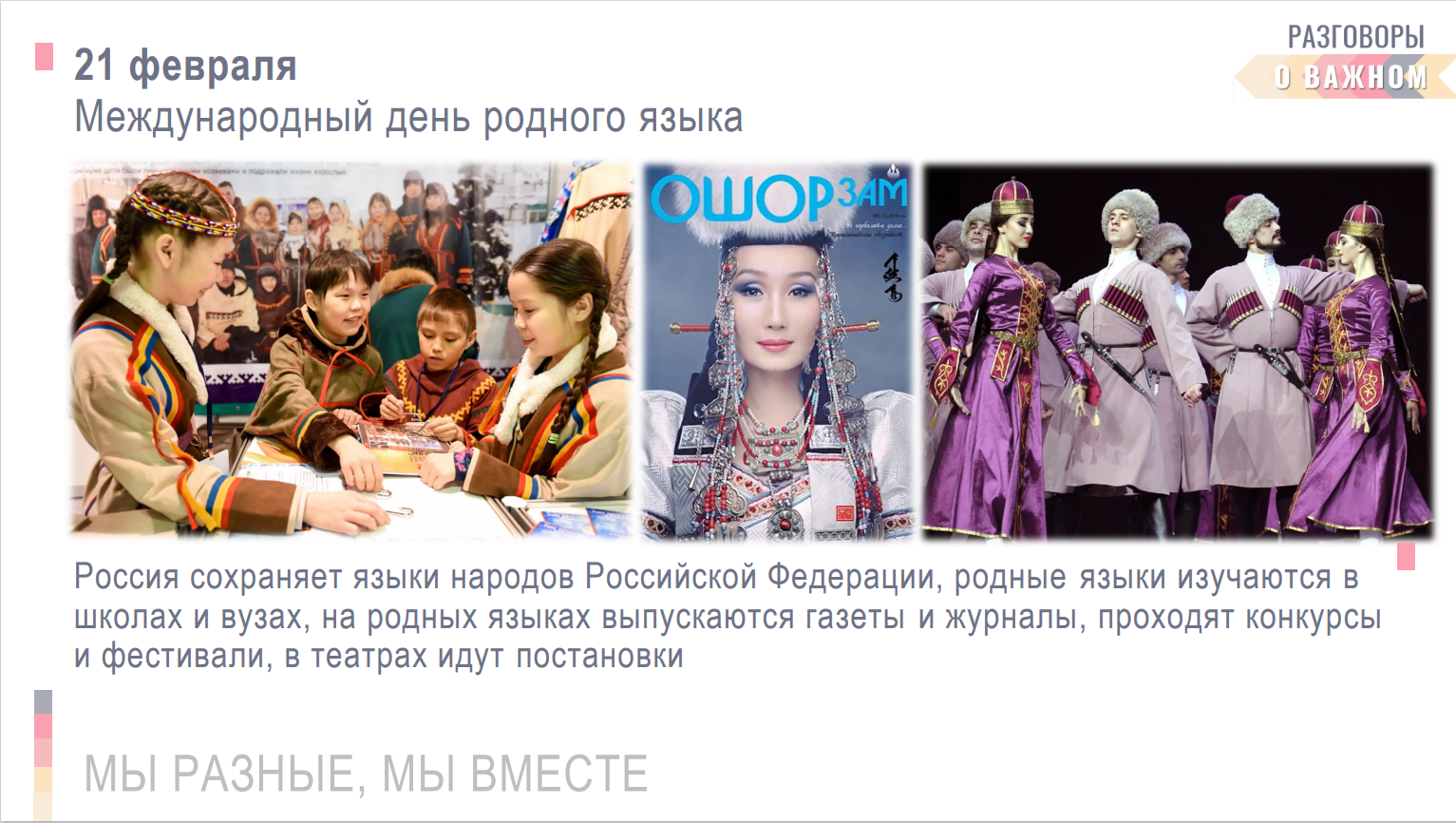 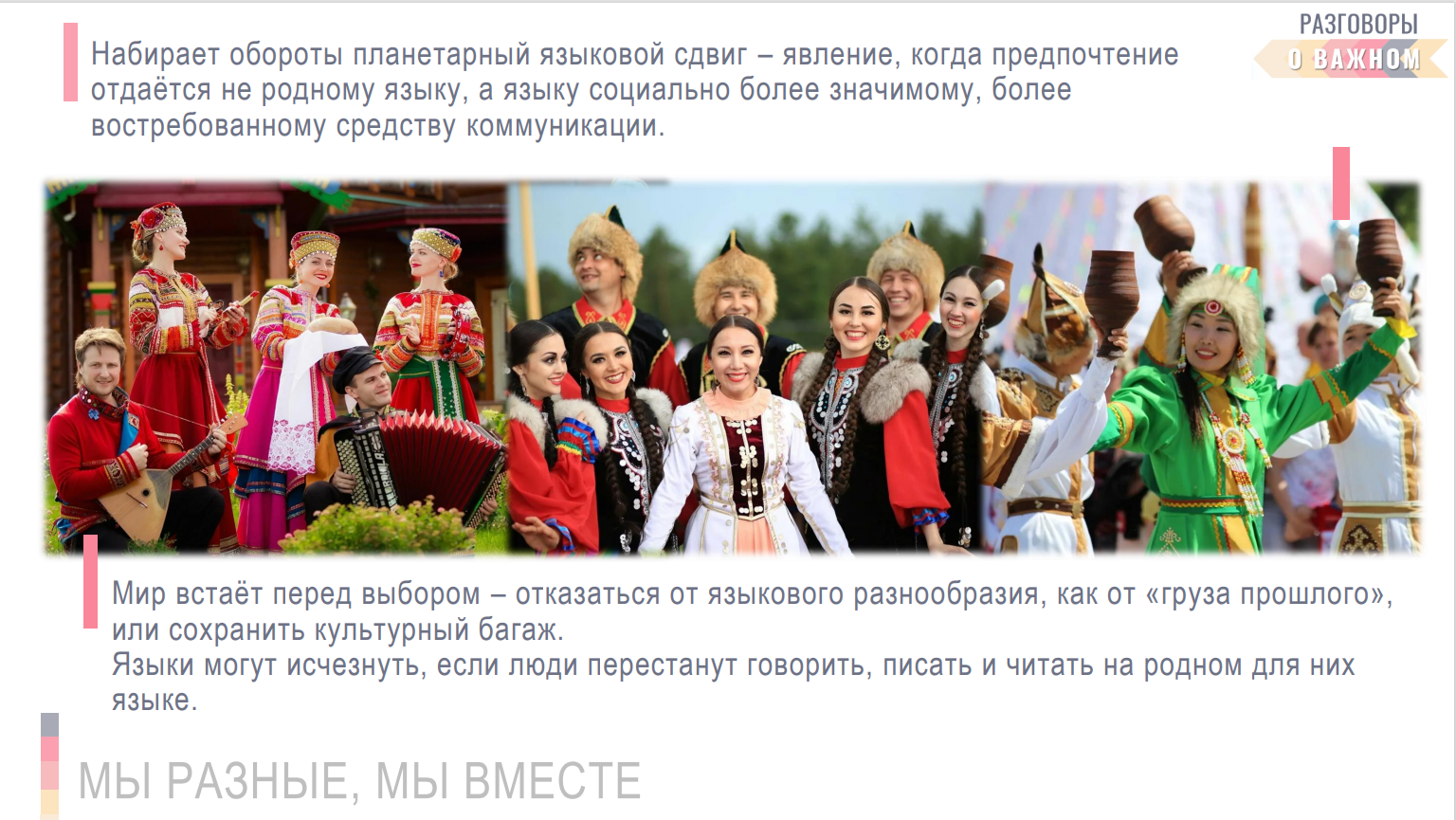 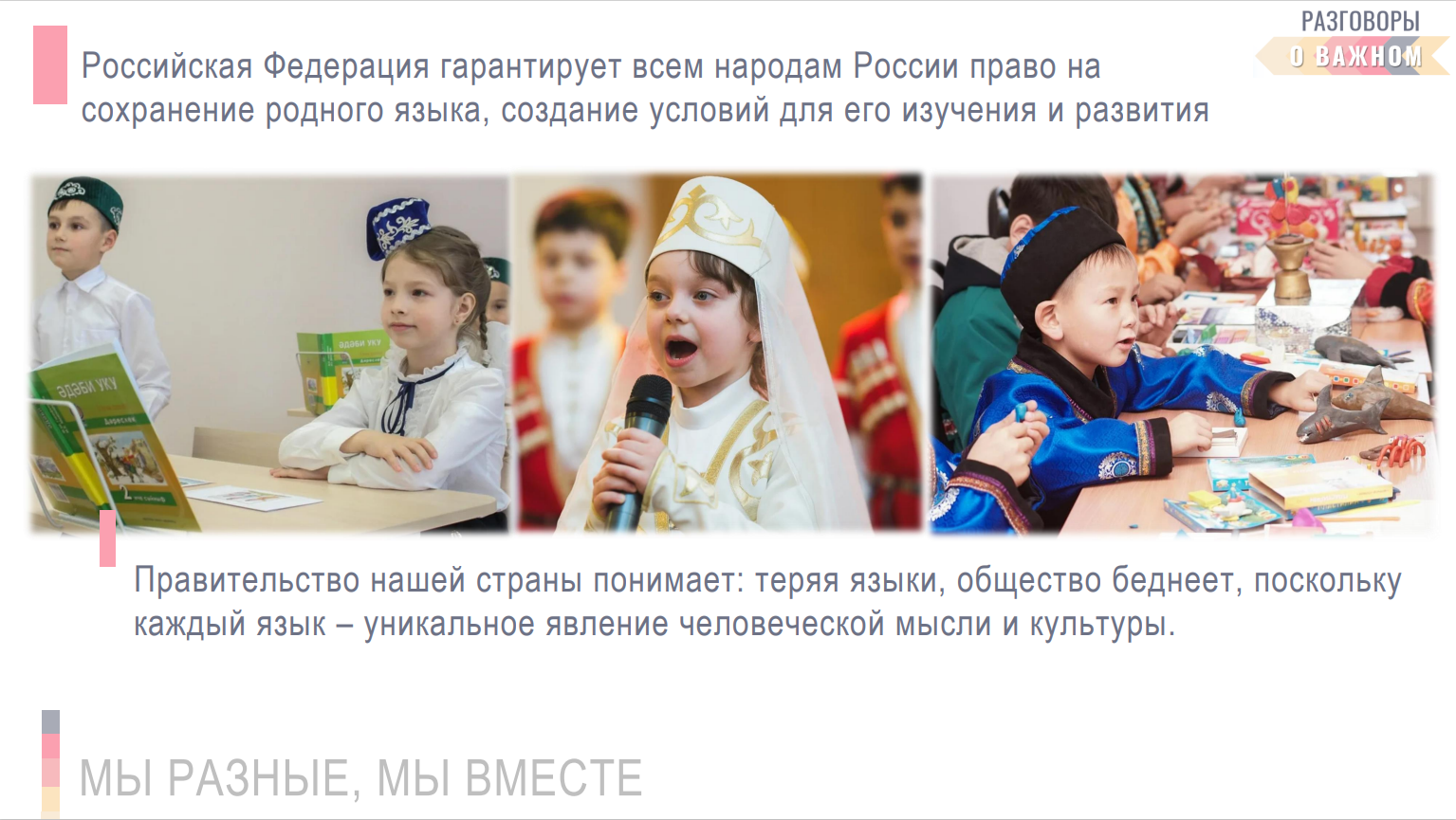 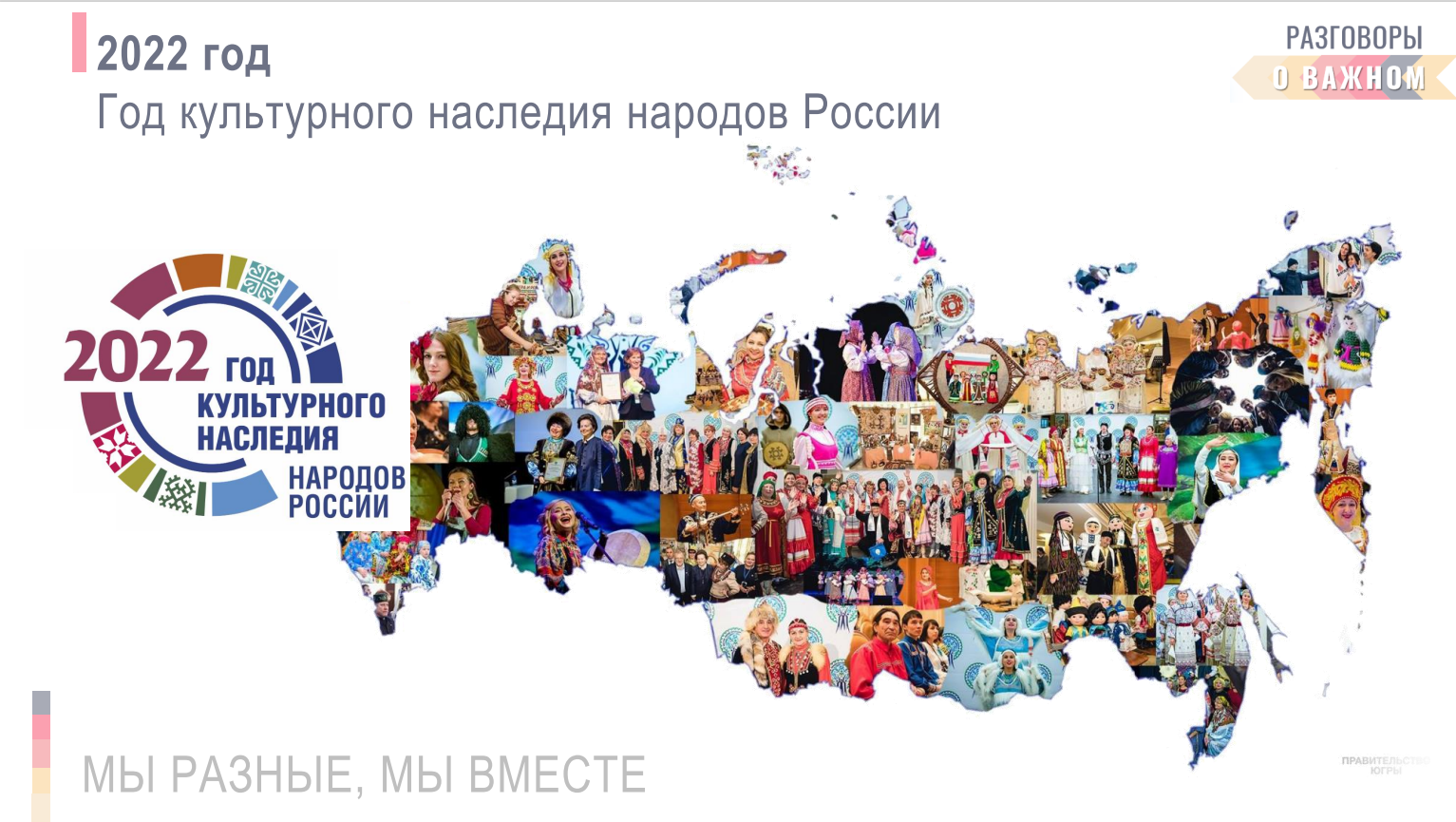 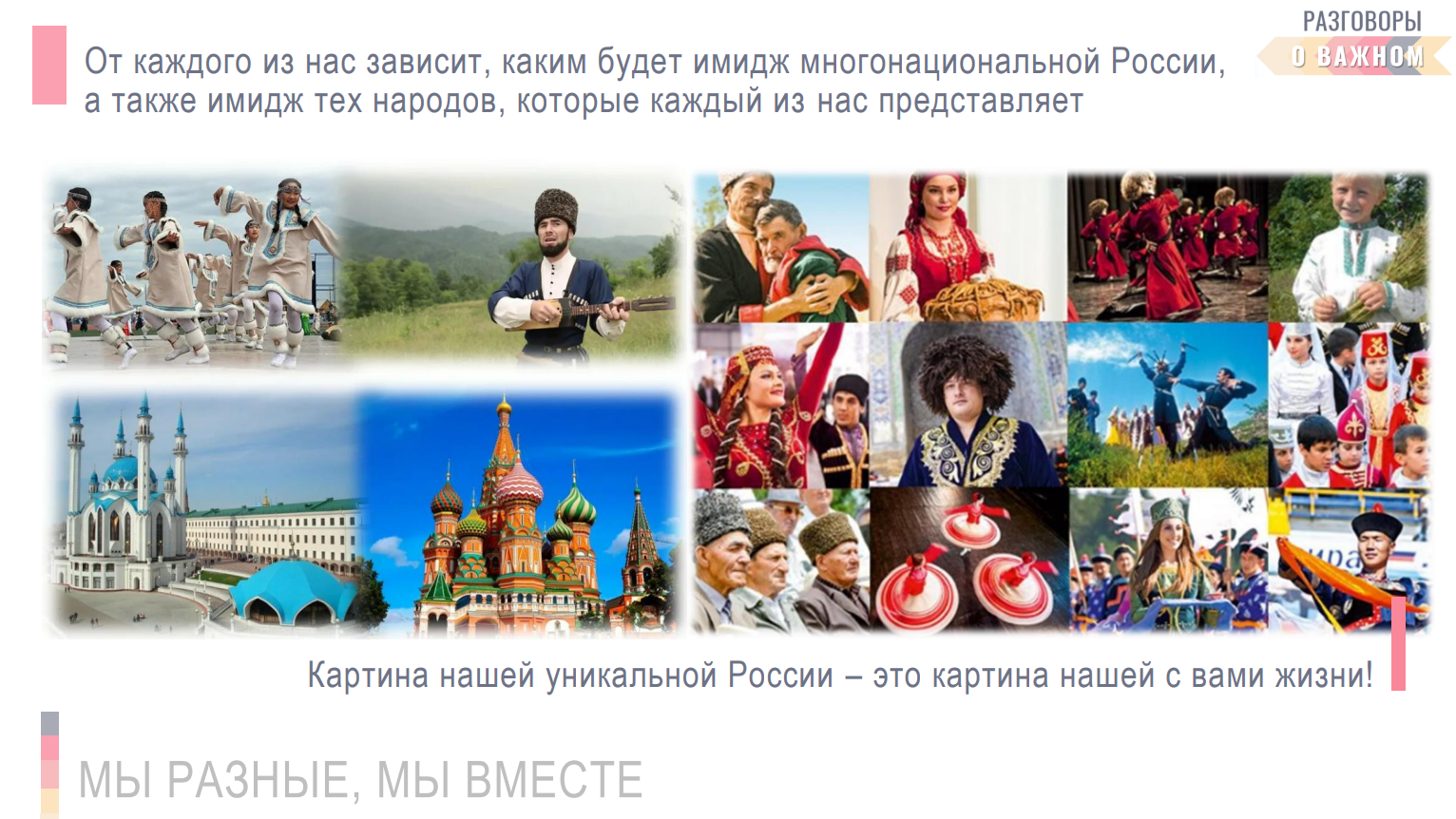 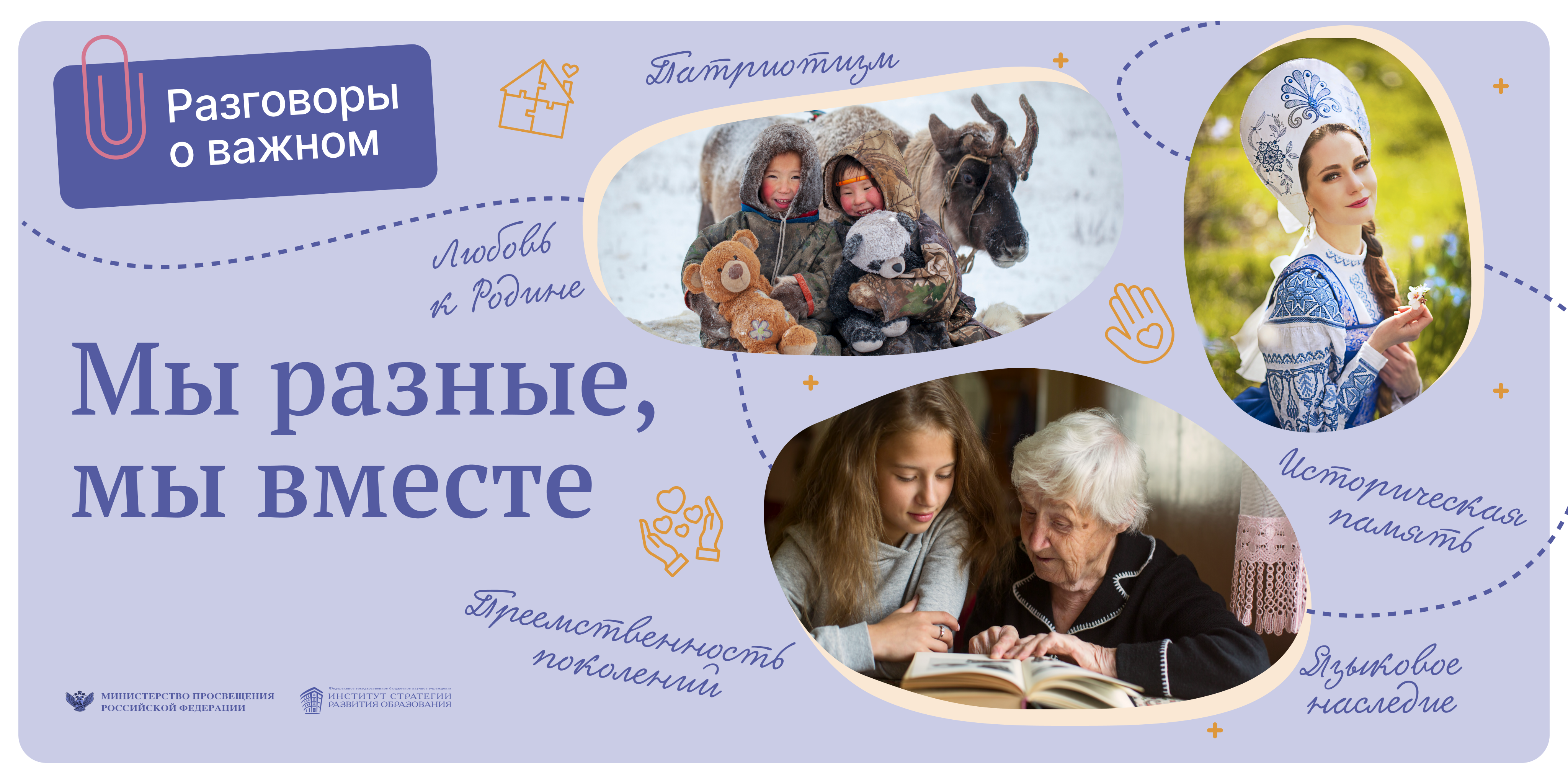 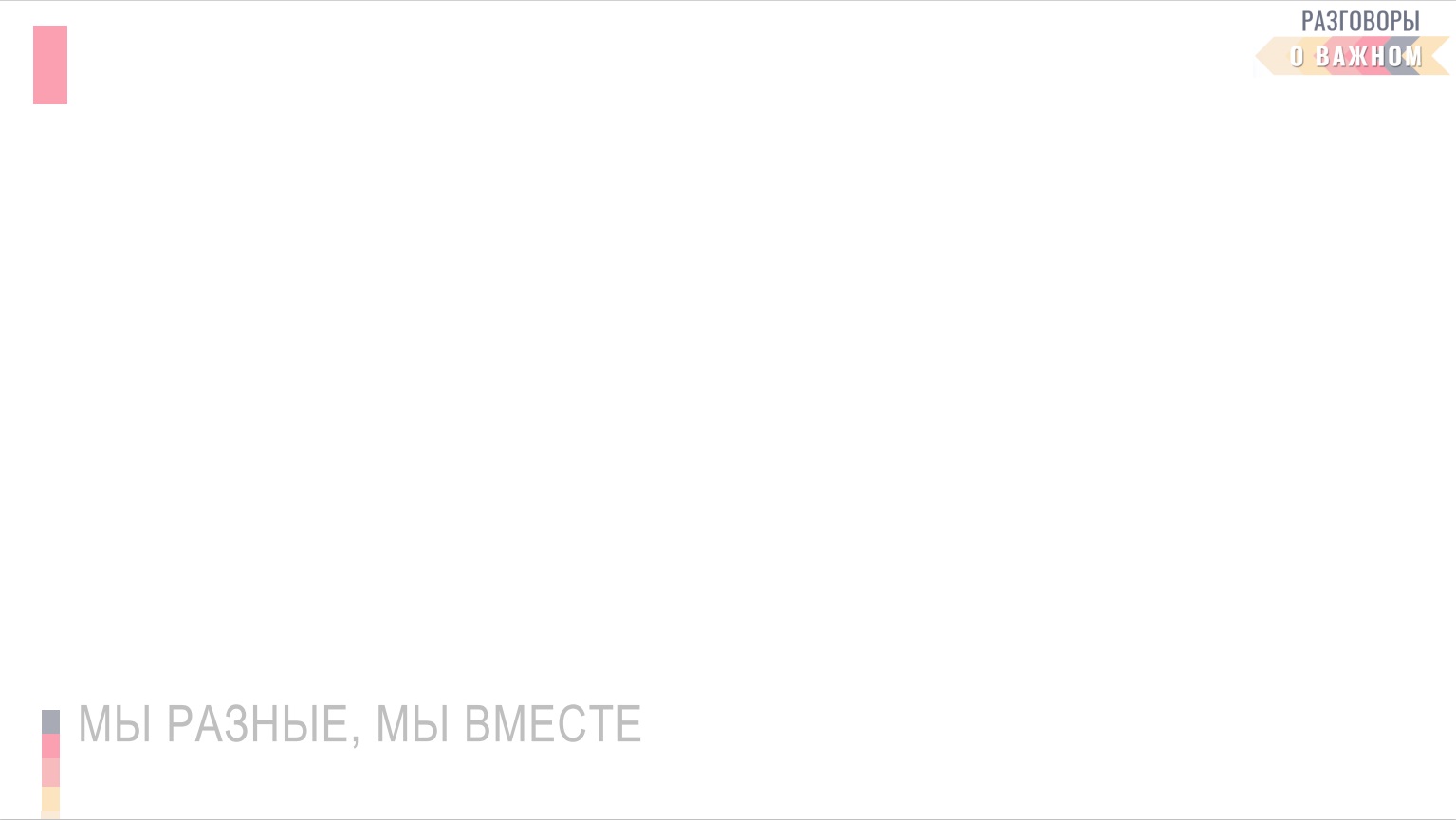 ИНТЕРАКТИВ
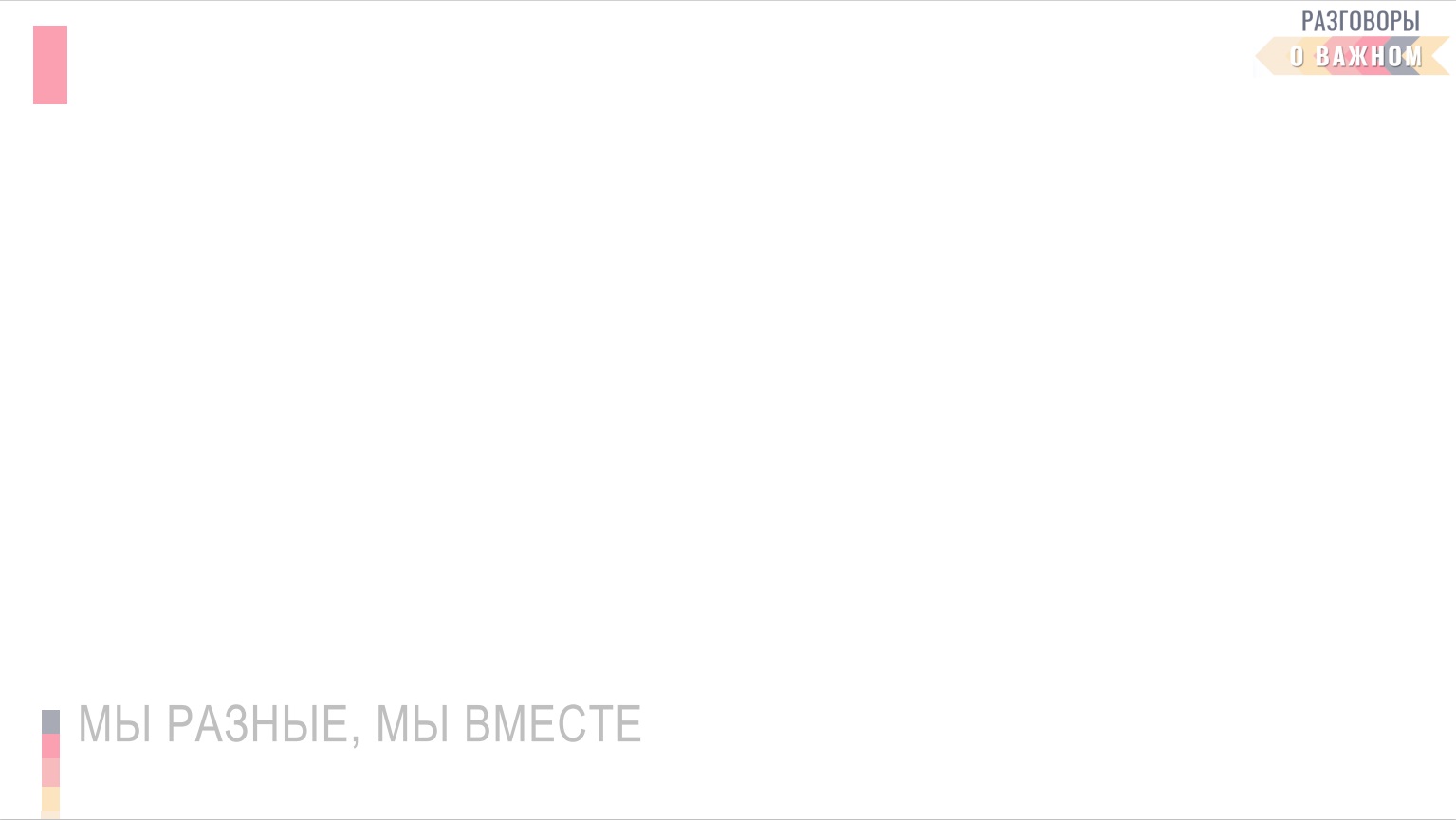 QR код для студентов (обратная связь)
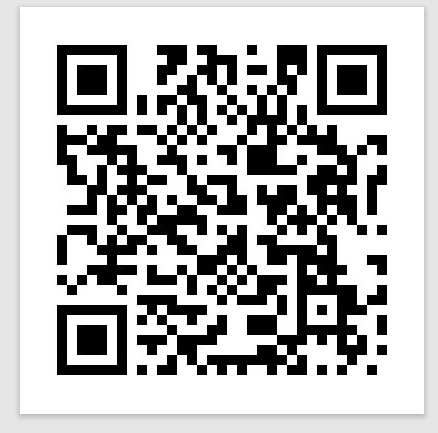